Nástup asijských ekonomik
Evropa ve světové ekonomice
2020
Nástup asijských ekonomik - Čína
Rozklad čínské ekonomiky na začátku 20.st.;
Sjednocení nacionalisty, Kuomitang gen. Čankajška; komunistická revoluce; čínsko-japonská válka a občanská válka;
Vítězství Mao Ce-tungových komunistů, založení ČLR 1949; radikální rozchod s hodnotami a institucemi;
Malý skok kupředu (1949-1957): kolektivizace, obilní monopol a omezení pohybu;
Velký skok kupředu (1958-1962): komuny (produkce železa), hladomor;
Odstoupení Mao Ce-tunga (1959), ultralevicová klika a Kulturní revoluce 1966 (vyčištění od kontrarevoluce – rozklad);
Reformy Teng Siao-pching 1978: socialistická tržní ekonomika; rodinné farmy, lokální management průmyslu, soukromé MaS podniky; socialistický princip – kolektivní vlastnictví velkých podniků (zisk); cíl socialismu – eliminace chudoby; investice z veřejných bank do průmyslu a ELG;
Od 2000 zvláštní ekonomické zóny (tržní ekonomika);
V 80.letech růst HDP 10%, v 90. letech 7,5%, po roce 2000 v průměru 9,5% (do 2015 růst 10% po 30 let).
HDP/obyv. (PPP, 2017 USD)
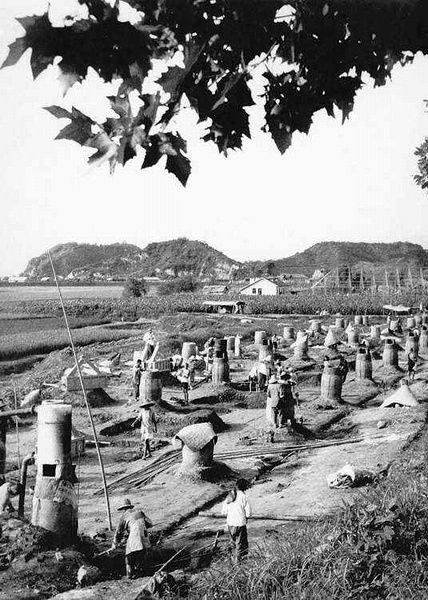 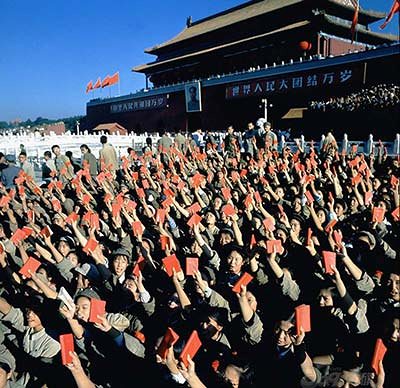 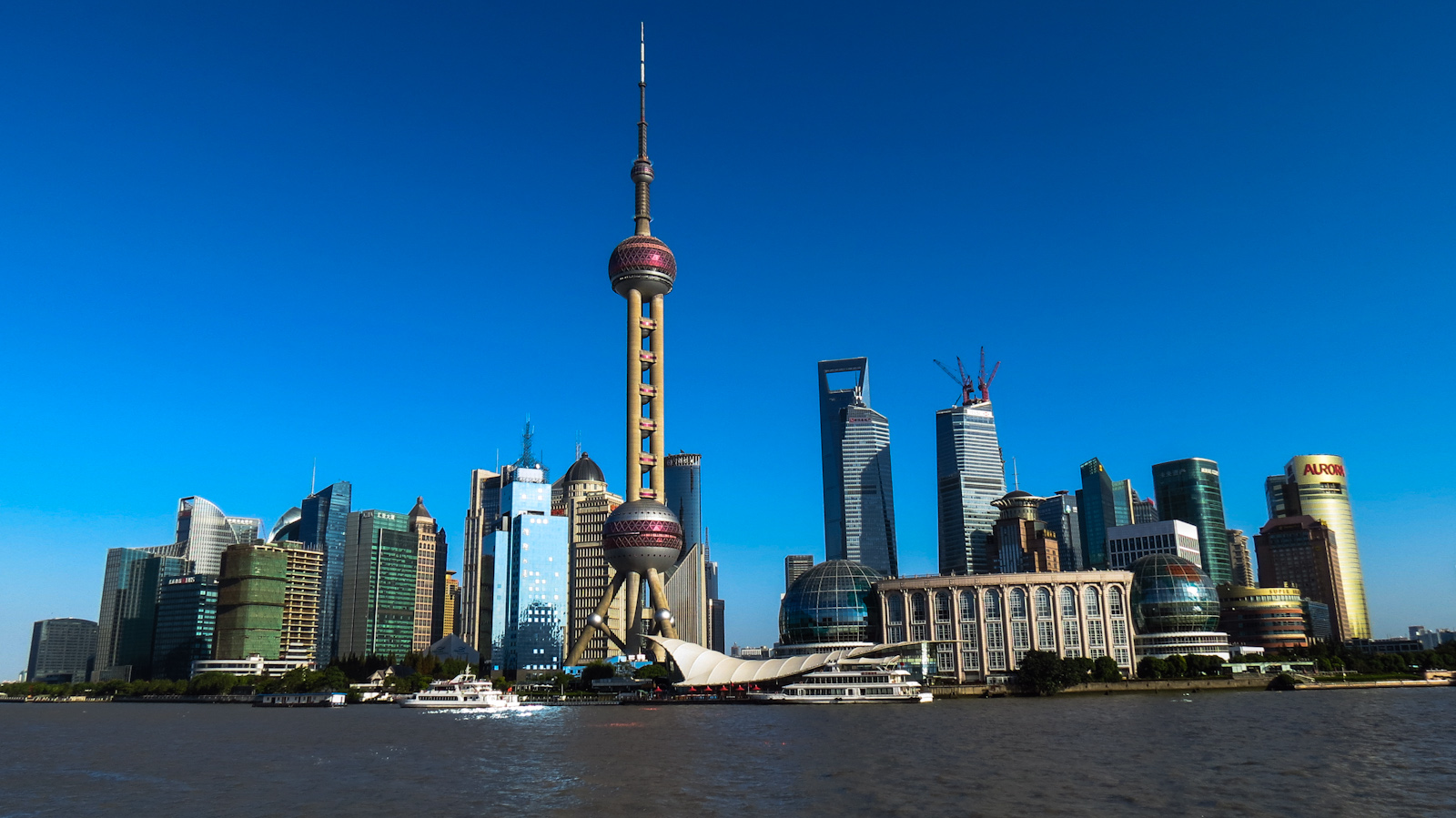 Socializmus s čínskými charakteristikami
Si Ťin-pching: moderately well-off society by 2021 (Kom.strana) a plně rozvinutá země 2049 (ČLR);
13tý 5letý plán (2016-2020);
Regionální rozvoj: W-E Electricity, W-E Gas, S-N Water;
Problémy: environmentální; korupce a neefektivita správy; státní podniky; nadbytečná práce; regulované ceny a subvence; neefektivní regulace…
Nástup asijských ekonomik - Indie
Fabiánský socialismus: proti imperialistickému kapitalismu i plánované ekonomice SSSR;
Přísná kontrola soukromého sektoru, zahraničního obchodu a investic; koloniální zkušenost (dělba práce) -> nahrazování importů;
Znárodnění bank a pětiletky; specializace na těžký průmysl (politická nezávislost); velký veřejný sektor a subvence malých podniků i zemědělství;
Výsledky byly velkým zklamáním;
Protržní reformy v 80. letech Rádžív Gándhí: 
uvolnění cenových kontrol a snížení daní -> fiskální deficity a schodky obchodní bilance; kolaps klíčového trhu – SSSR + růst cen ropy –> hrozba bankrotu;
půjčky a reformy pod vedením IMF; liberalizace FDIs, obchodu a privatizace;
Problémem je neproduktivní zemědělství, neflexibilní trh práce;
Malé zapojení do IT, nízký objem obchodu i FDIs.
Silné stránky: rychle roste trh služeb, IT sektor; automobily a generika;
mladá, IT gramotná a anglicky mluvící populace;
HDP/obyv.:1947 – 618 USD; 1991 – 1 290 USD; 2000 – 1 910 USD; 2008 – 3 787; 2016 – 6 093.
Nastupující ekonomiky a pozice Evropy
Jak konkurenceschopná je (sjednocená) Evropa v období po pádu komunismu?
Situace ve světové ekonomice:
Jednotná ekonomická soustava (kapitalismus a demokracie);
Pokročilá fáze evropské integrace (jeden ekonomický subjekt z perspektivy SE);
Projevují se liberální reformy 80. let (US a WE; LATAM, východní a jižní Asie);
Globalizace (?);
Nastupují velké rozvojové ekonomiky (vs. éra tygrů JVA);
Nová strategická situace – problematika konkurenceschopnosti; nulová hra?
Export - tržní podíl a jeho změna (%)
Vývoj exportního podílu na hlavních trzích (2005) 
a jeho změna (1995–2005)
Tržní podíly na světovém exportu podle technologické úrovně (2005) a jejich změna (1995–2005)
Struktura exportu podle technologické úrovně (2005) a její změna 1995–2005 (procenta)
Tržní podíly na světovém exportu podle segmentů (2004) 
a jejich změna 1995–2004 (%)
Struktura exportu podle segmentů (2004) a její změna 1995–2004 (%)
Employment (%)
EU: SWE 75% (AUT, UK, DEN, NETH, GER) vs. GRE 49% (SPA, ITA, CRO)
Worked hours per head
(hours/year)
Output per head and hour of work (%)
Strengths of Europe

Europeans have grater amounts of leisure time (Vs. US, CH);
Higher level of earnings equality - more people with health insurance, infant mortality rates are lower, poverty rates are lower, rates of violent crime are lower;
Number of prisoners is only 128/100k vs. 716 in US (2013, 22% of world total); homicide (per 100k) 2,7 vs. 5,9;

Rigidities have not stood in the way of rapid export growth;
European exporters dominate in quality HVA, H-T; premium goods; precision manufactures;

Moving into H-T and premium goods is potential source of insulation from high competition of EM: 

Europe has not been subject to the kind of great financial scandals;
Lisbon Agenda

Lisbon European Council 2000: new strategic goal till 2010 – to become the most competitive and dynamic knowledge-based economy in the world capable of sustainable economic growth with more and better jobs and greater social cohesion;

Strategy aimed to:
transition to a knowledge-based economy by better policies for the information society and R&D; 
structural reform for competitiveness and innovation and by completing the internal market;
modernize the European social model, investing in people and combating social exclusion;

All-embracing - result of bargaining process + disagreement how economic performance should be improved;

Open method of coordination:
Council agreeing guidelines that contains targets and recommendations which are adopted at the discretion of member states (intergovernmental process);
policy operates via reports – containing the policy, objectives and progress;
„enforcement“ is by recommendation, peer pressure and benchmarking;
no penalties – government implement policies in line with their own priorities;
EU continued to lag behind – also in amount of inputs used: slower population growth and rigid labor markets (late from school, less hours, early retirement + higher benefits and less part-time jobs);

Lisbon is about everything and thus nothing (Kok’s Report 2004);
commitments are rhetorical (agreed at the height of the Dotcom boom);
states are committed only to parts of agenda;

Mid-term review (2005): Barroso’s Commission’s plans – three priorities for the policy concentrating on growth and jobs (Revised Lisbon Agenda) :
more attractive place to invest and work – completing the Single Market and business-friendly regulation;
knowledge and innovation for growth: raising expenditure on R&D to 3% of GDP;
creating more and better jobs – increase employment by making the labor force more adaptable through raising the level of education and skills;

Concerns that slimmer agenda downgraded the environmental and social aspects of agenda;
Strategy Europe 2020

Global crisis destroyed progress reached in last years (20 years of attempts for fiscal consolidation – in 2009 average fiscal deficit 7% and public debt 70%) + there have to be careful management of exit fiscal stimulus's;

Goals: 
intelligent growth –> economy based on knowledge and innovations;
sustainable growth –> support for more competitive and ecological economy less energy intensive;
growth supporting social inclusion;

Targets - 2020: 
Higher employment for 20-64 year old (from 69% to 75%);
Increase investment into RD up to 3% GDP EU (US 2,9% vs. EU 1,7%);
In energetic policy reach the goal 20-20-20 (less greenhouse gases, more renewable, more energy efficiency);
Share of tertiary educated from 31% to 40%;
25% less people living in poverty (from 20 mil.);